KHỞI ĐỘNG
Đọc các số sau:
 679 dam     ;  109250 hm
2
2
1hm    = .......... dam
1dam  =............m
2
2
2
2
Viết số thích hợp vào ô trống:
100
100
Nêu các đơn vị đo diện tích đã học?
Km2    hm2     dam2     m2       dm2    cm2
Học viện công nghệ Isarael tạo ra 1 quyển kinh thánh nhỏ nhất thế giới bằng một con chip có diện tích        cm  (            dm  ).
2
2
mi-li-mét vuông.
Đế giày trượt băng có diện tích khoảng     
             cm .
50mi-li-mét vuông.
2
Những con chíp điện tử, mạch điện tử có diện tích khoảng         cm   (         dm  ).
6mi-li-mét vuông.
2
2
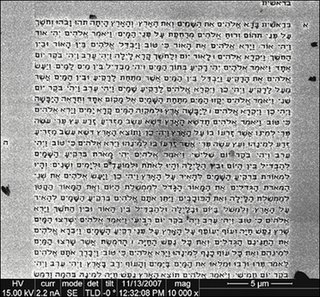 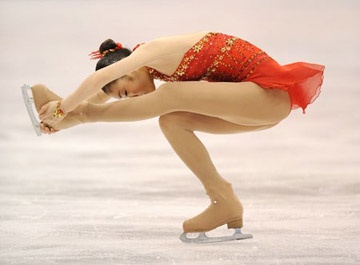 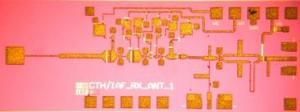 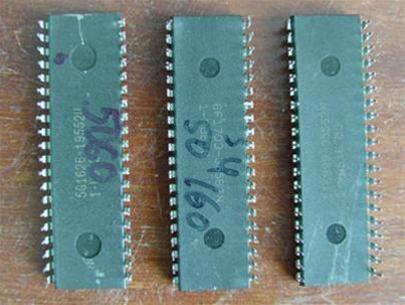 MI-LI-MÉT VUÔNG. 
BẢNG ĐƠN VỊ ĐO DIỆN TÍCH
mm
2
1 cm   = ...... mm
2
2
......
1 mm  =
cm
2
2
1cm
2
1 mm
2
1 cm
a) Mi-li-mét vuông:
- Mi-li-mét vuông là diện tích của hình vuông có cạnh dài 1mm.
- Mi-li-mét vuông viết tắt là:
100
1mm
1
1
1
1
1
1
=
=
=
=
=
m2
dm2
cm2
km2
hm2
=
dam2
100
100
100
100
100
100
Bảng đơn vị đo diện tích
Lớn hơn mét vuông
Bé hơn mét vuông
Mét vuông
km2
hm2
dam2
m2
dm2
mm2
cm2
1 dm2
1km2
1 hm2
1 dam2
1 m2
1 cm2
1 mm2
100 hm2
= 100 m2
= 100 dam2
=        hm2
= 100 dm2
= 100 cm2
= 100 mm2
[Speaker Notes: Nhìn vào bảng con cho cô biết mỗi đơn vị đo diện tích gấp kém nhau bao nhiêu lần?]
1
100
- Mỗi đơn vị đo diện tích bằng          đơn vị lớn hơn tiếp liền.
NHẬN XÉT
- Mỗi đơn vị đo diện tích gấp 100 lần đơn vị bé hơn tiếp liền.
[Speaker Notes: So sánh giữa mối quan hệ gữa 2 đơn vị đo khối lượng, độ dài tiếp liền và mqh giữa 2 đơn vị đo diện tích tiếp liền?
Chốt: Lưu ý mqh giữa 2 đơn vị đo độ dài, khối lượng tiếp liền gấp kém nhau 10 lần; mqh giữa 2 đơn vị đo diện tích tiếp liền gấp kém nhau 100 lần]
THỰC HÀNH
168 mm
2310 mm
2
2
Bài 1(trang 28) : a) Đọc các số đo diện tích sau: 
29 mm2  ; 305mm2  ; 1200mm2.
b) Viết các số đo diện tích :
Một trăm sáu mươi tám mi-li-mét vuông.
Hai nghìn ba trăm mười mi-li-mét vuông.
Bài 2 (trang 28): Viết số thích hợp vào chỗ chấm:
a.  5cm2     =    …    mm2
500
8
b. 800mm2  =    …    cm2
1200
12km2   =    …    hm2
1200
12 hm2     =    …    km2
10000
1
50
1hm2     =    …      m2
150cm2 = …  dm2… cm2
9
90 000m2  =    …hm2
70000
7hm2   =    …     m2
20
1209
2010m2= … dam2…  m2
10
12m 9dm2 =    …    dm2
3724
37dam2 24m2 =    …    m2
Đổi từ đơn vị lớn ra đơn vị bé:
7hm     =   7
2
hm2
00
00
dam2
m2
7hm   = .....m
2
2
Hay:  1hm2  = 10000m2
7hm2 =  7 x 10000= 70000 m2
Vậy 7hm2  = 70000m2
12m2 9dm2 =    …    dm2
1200dm2
1200dm2 + 9dm2 = 1209 dm2
[Speaker Notes: - Khi đổi đơn vị đo diện tích cần lưu ý: cách đổi từ đơn vị lớn-> bé: nhân với mqh 2 đơn vị; bé-> lớn: chia mqh 2 đơn vị]
35
100
35
100
Mẫu:	6m2 35dm2 = 6m2 +       m2 = 6       m2
Bài 1(trang 28): a/ Viết các số đo sau dưới dạng số đo có đơn vị là mét vuông (theo mẫu):
8m2 27dm2 =  ?   m2
16m2 9dm2 =  ?  m2
26dm2 =  ? m2
[Speaker Notes: Chiếu vở chữa bài]
Bài 1(trang 28): b/ Viết các số đo sau dưới dạng số đo có đơn vị là đề - xi - mét vuông (theo mẫu):
4dm2 65cm2 =  ?   dm2
95cm2 =  ? dm2
102dm2 8cm2 =  ?  dm2
[Speaker Notes: Chiếu vở chữa bài]
Bài 2 (trang 28):Khoanh vào chữ đặt trước câu trả lời đúng:
3cm2 5mm2 =  …  mm2
Số thích hợp để viết vào chỗ chấm là:
A. 35
B. 305
C. 350
D. 3500
[Speaker Notes: Chiếu vở chữa bài]
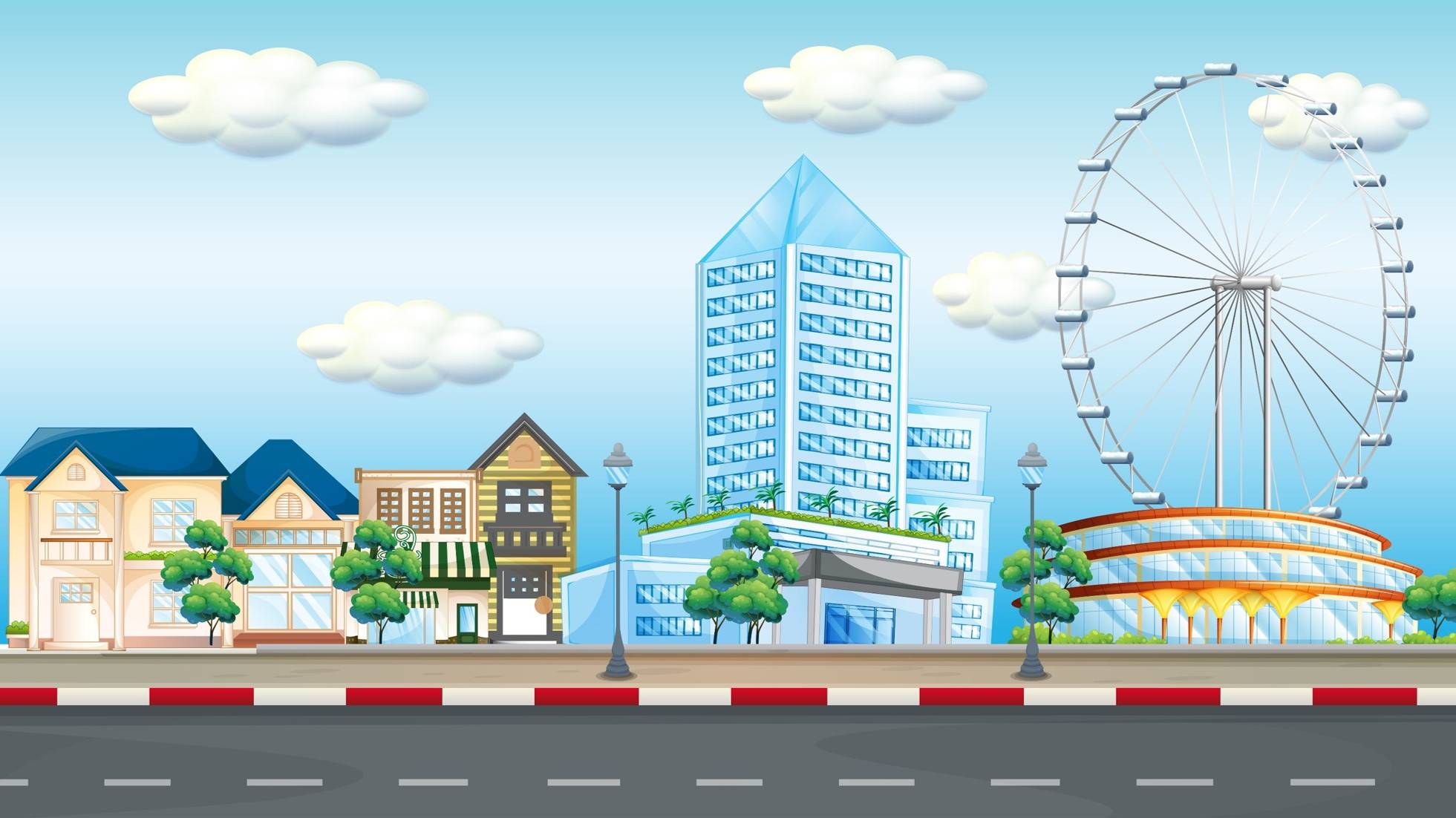 Vượt chướng ngại vật
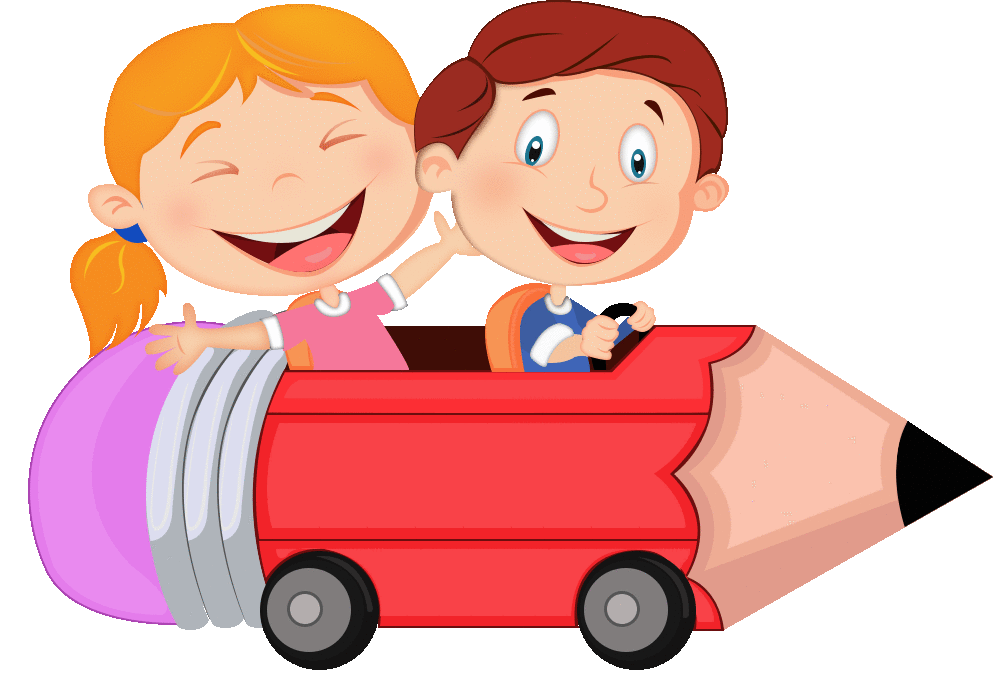 [Speaker Notes: Có 3 câu hỏi, nếu trả lời đúng mỗi câu sẽ được đi đến trả lời câu tiếp theo. Người chơi trả lời hết 3 câu là về đến đích sẽ nhận được 1 phần thưởng.]
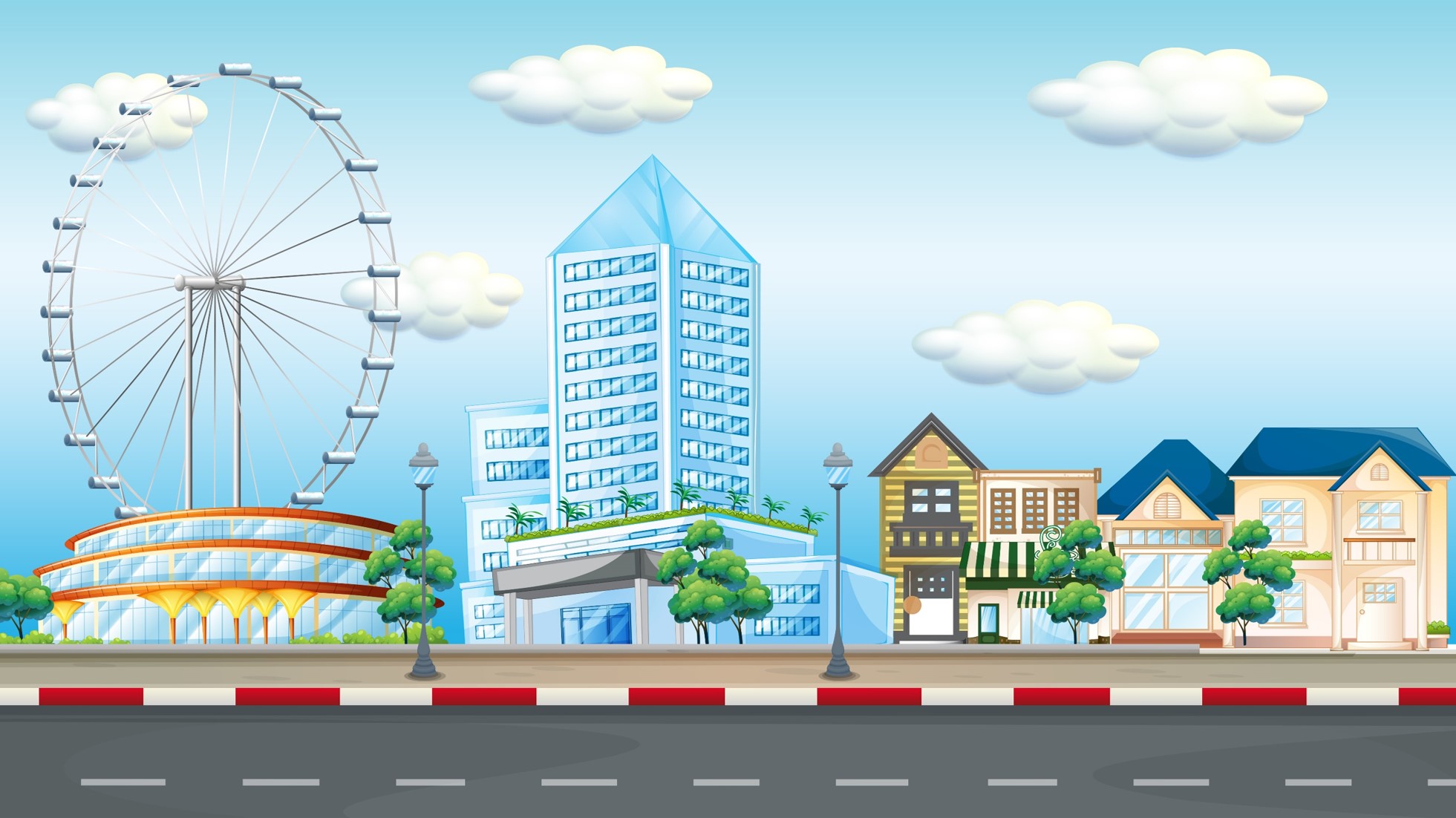 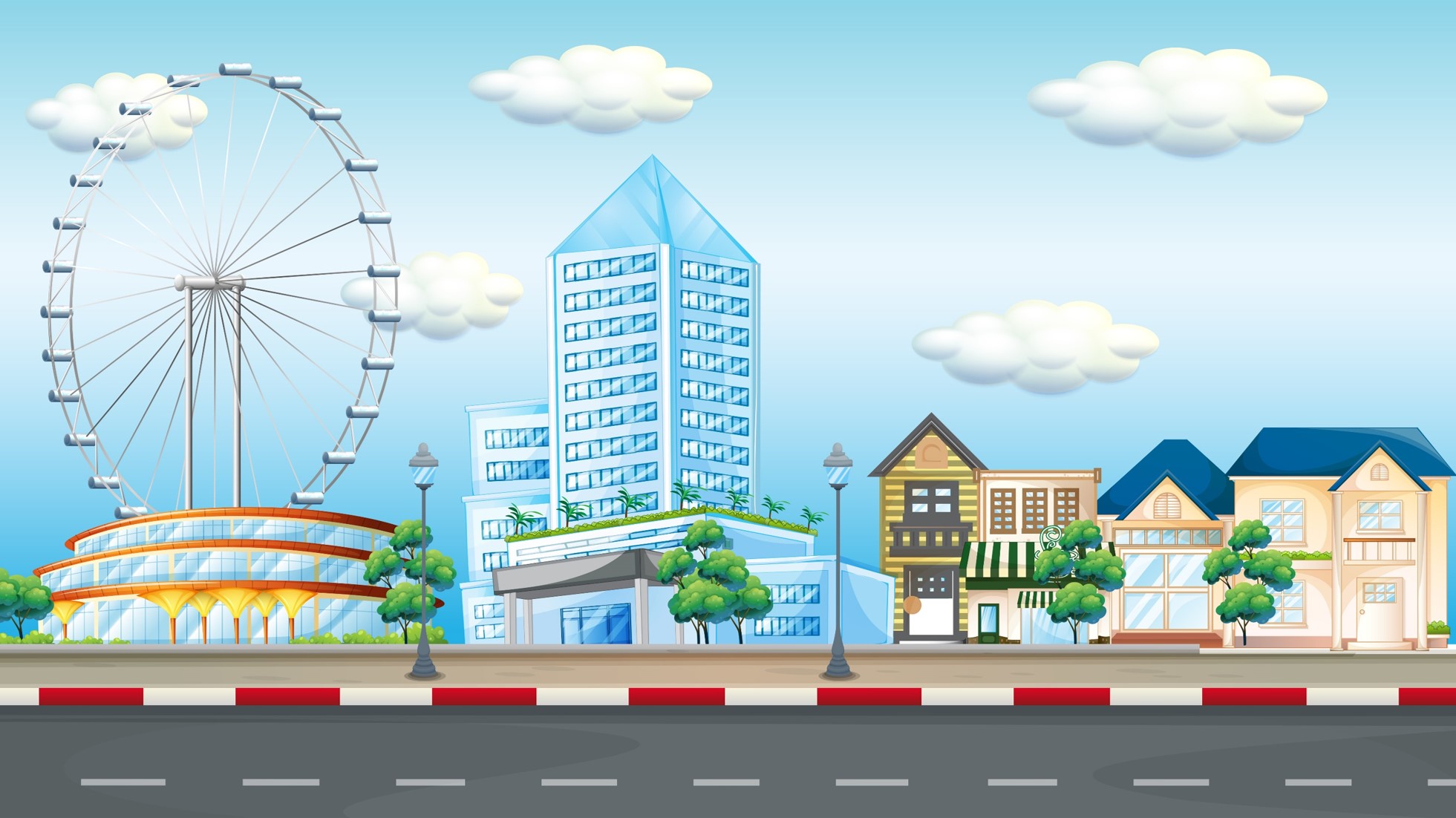 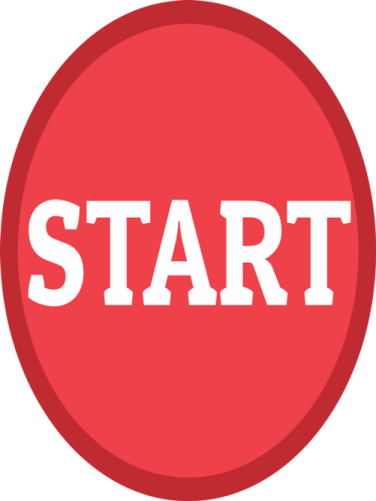 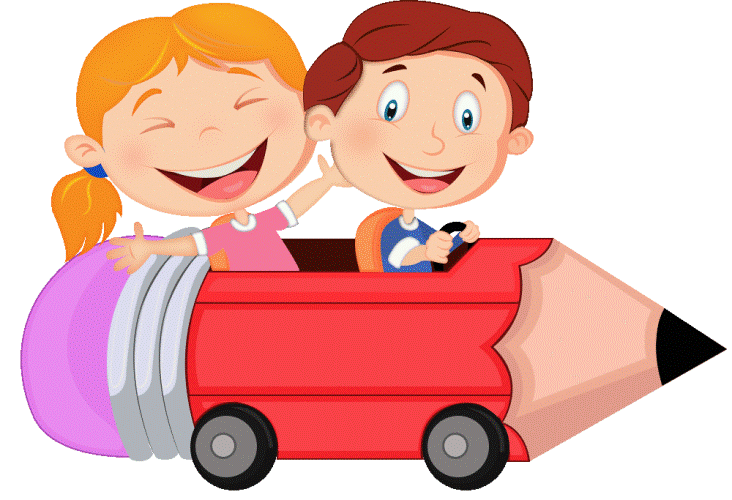 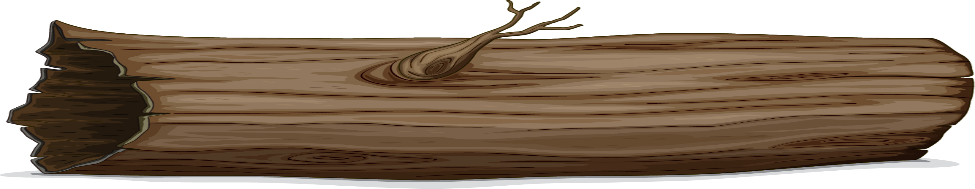 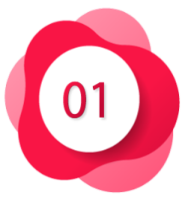 [Speaker Notes: GV bấm vào start để xe đi. Rồi bấm vào số 1 để hiện câu hỏi 1]
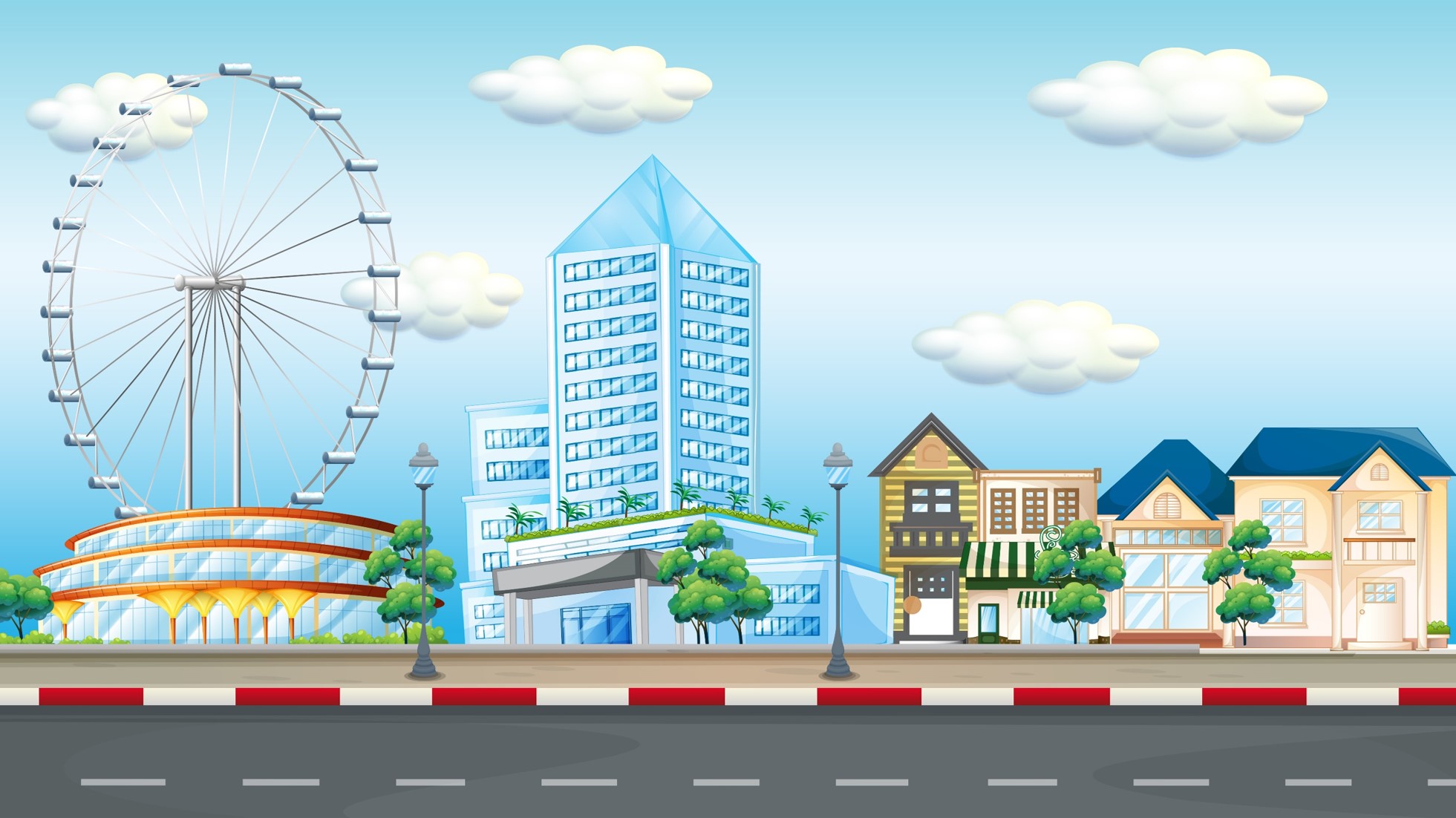 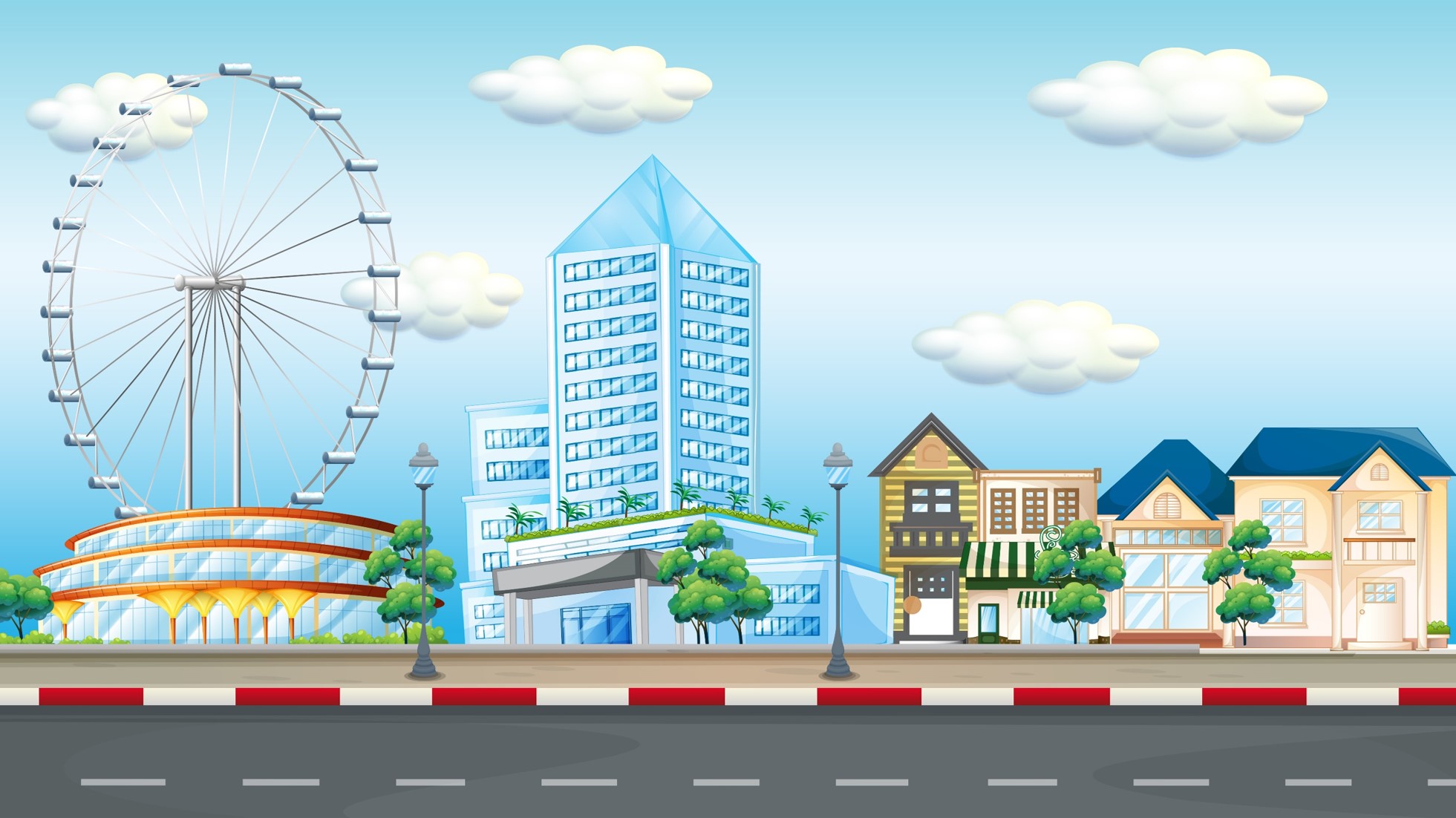 Câu 1: 18cm2 = … dm2
18
18
dm2
dm2
100
10
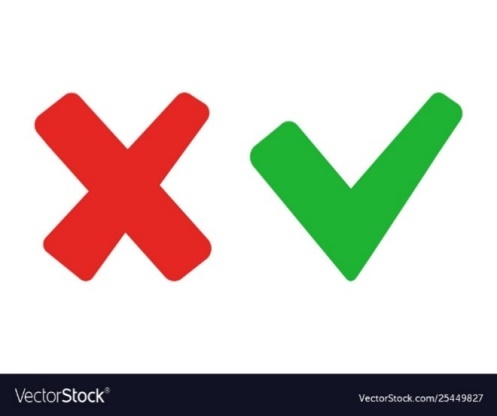 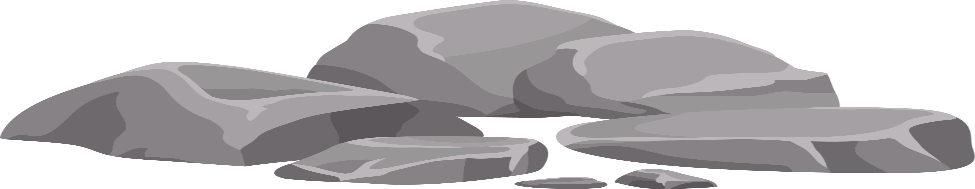 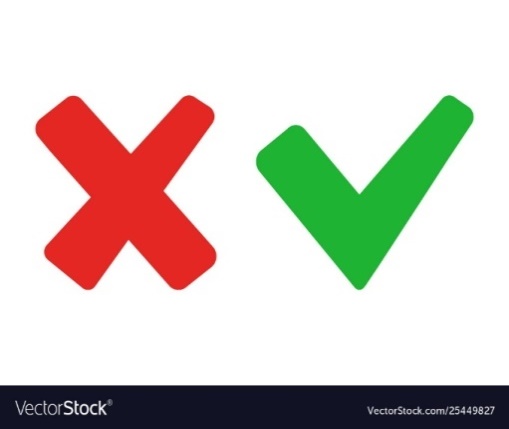 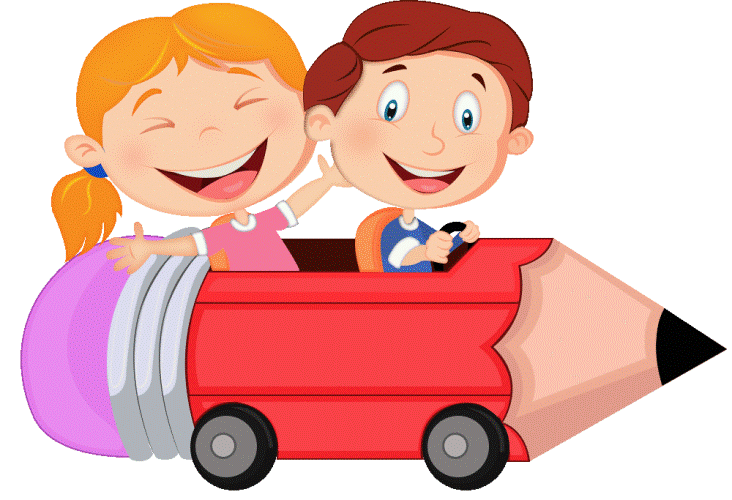 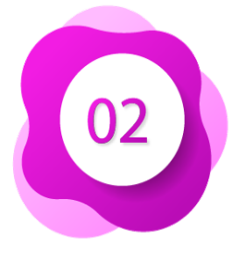 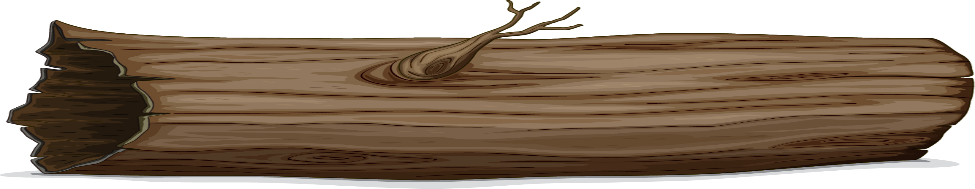 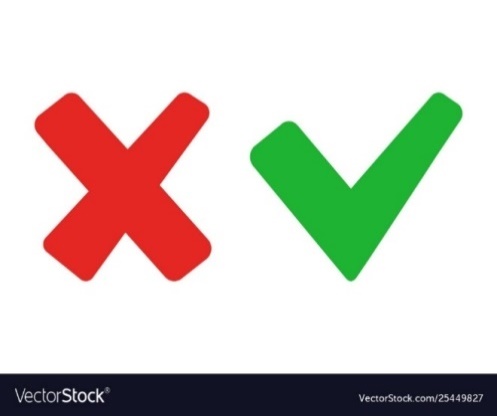 1800 dm2
[Speaker Notes: Nếu HS trả lời đúng thì xe vượt chướng ngại vật đi tiếp để câu 2. bấm vào Số 2]
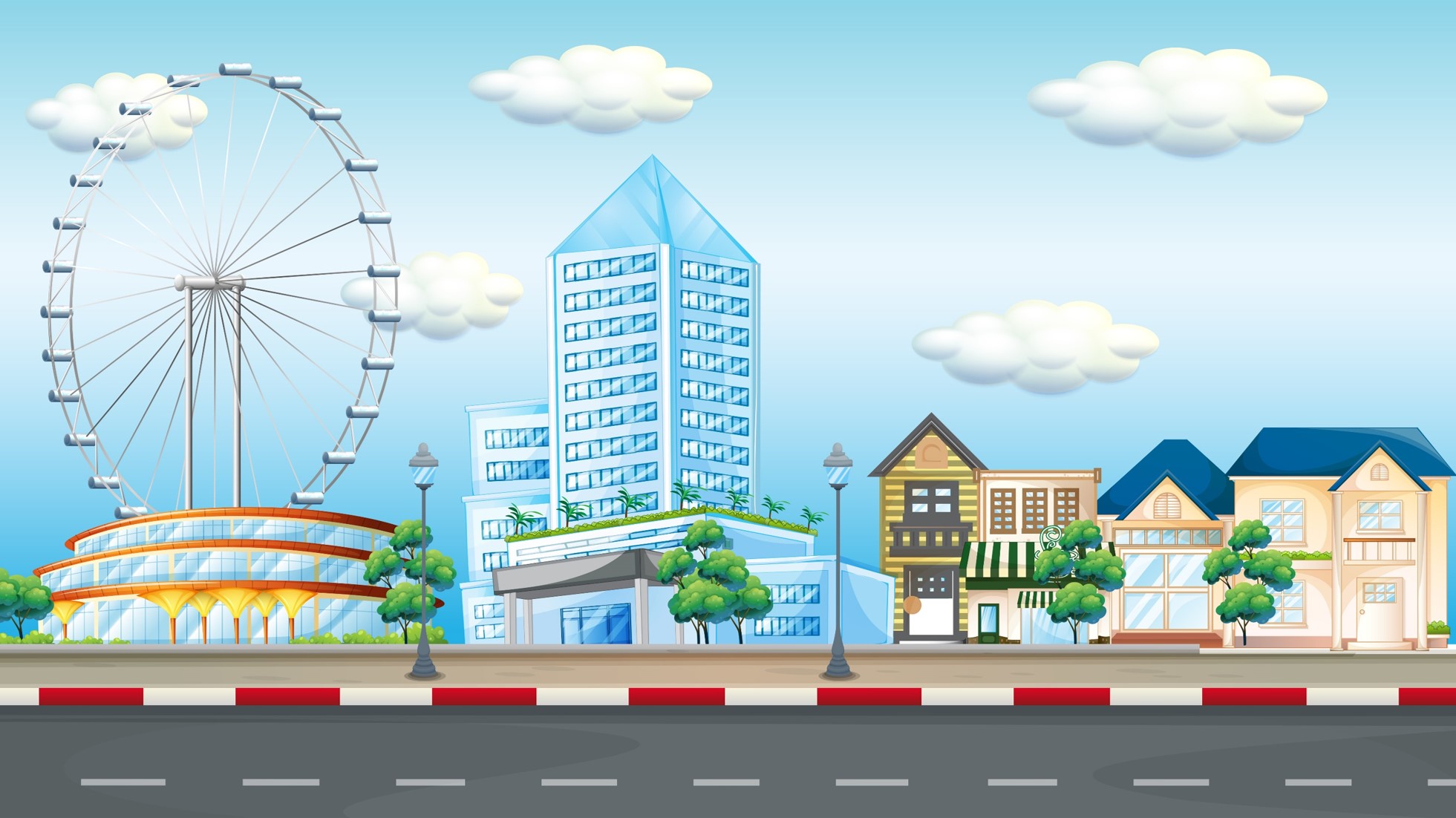 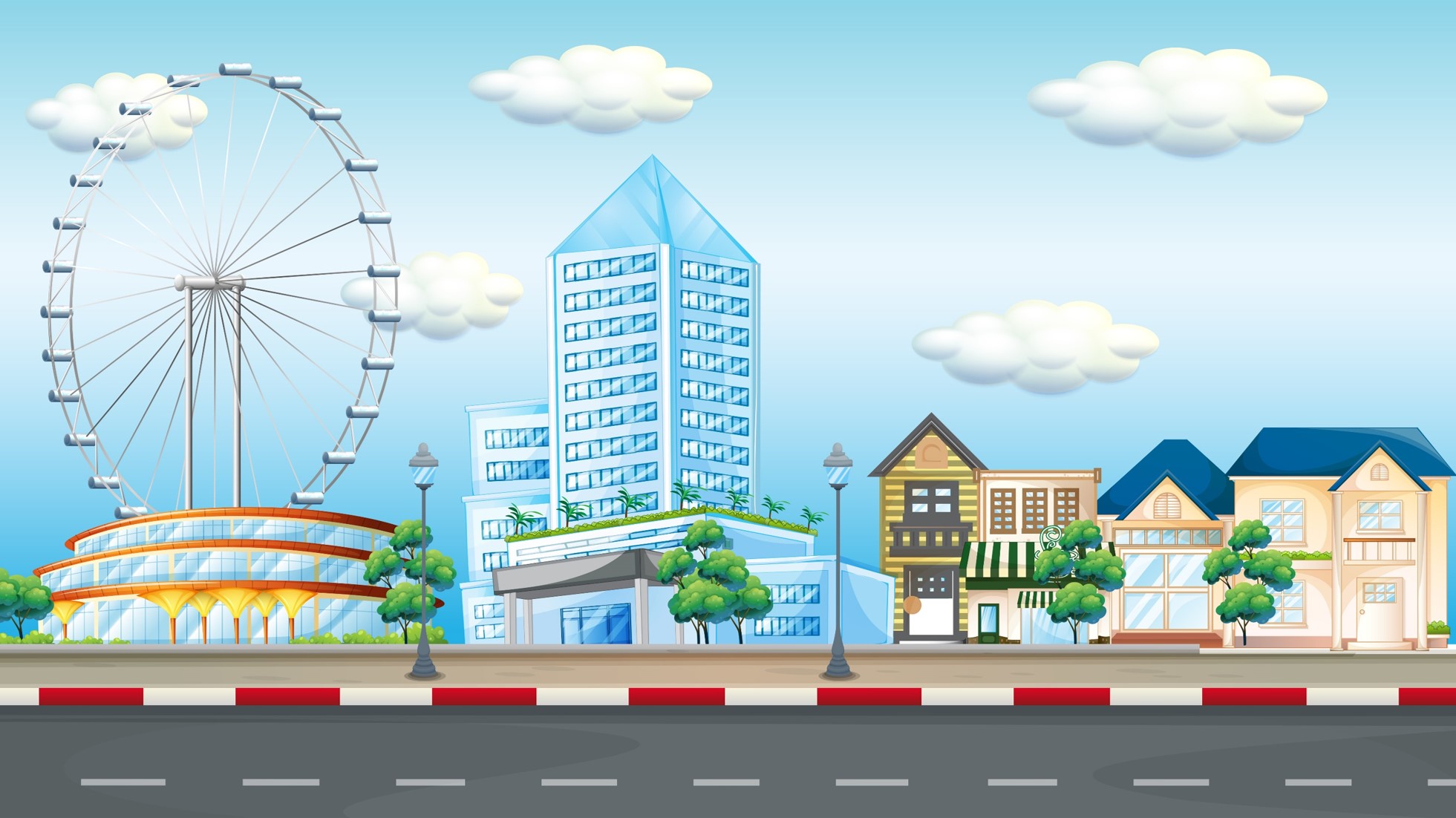 Câu 2: 1208km2 = … km2… hm2
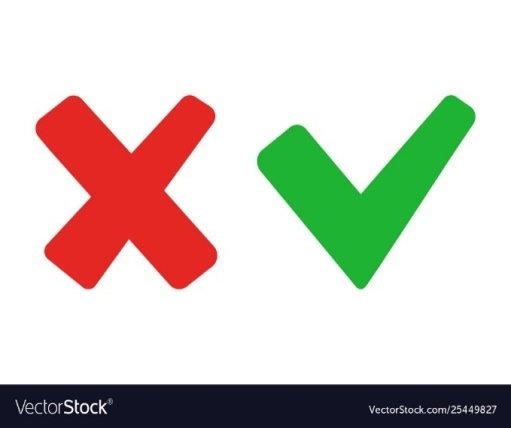 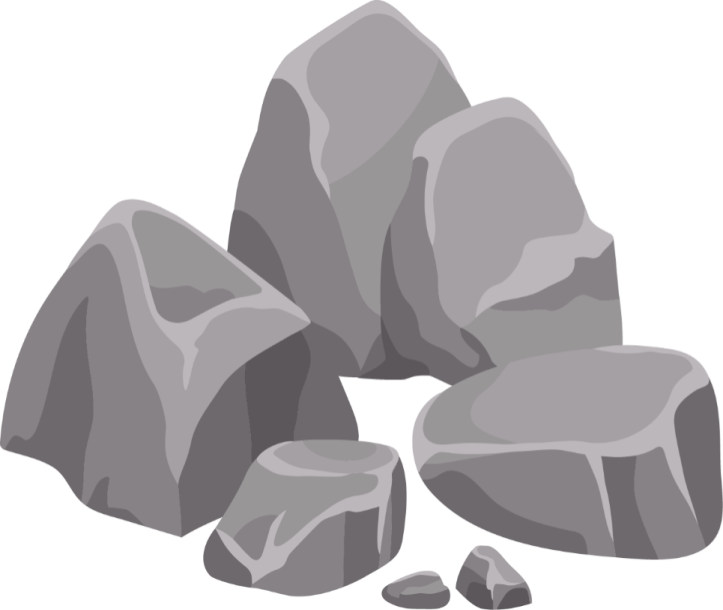 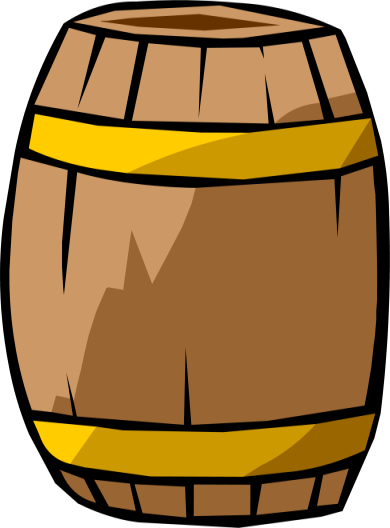 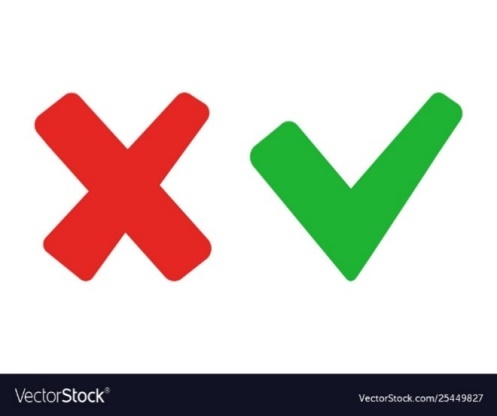 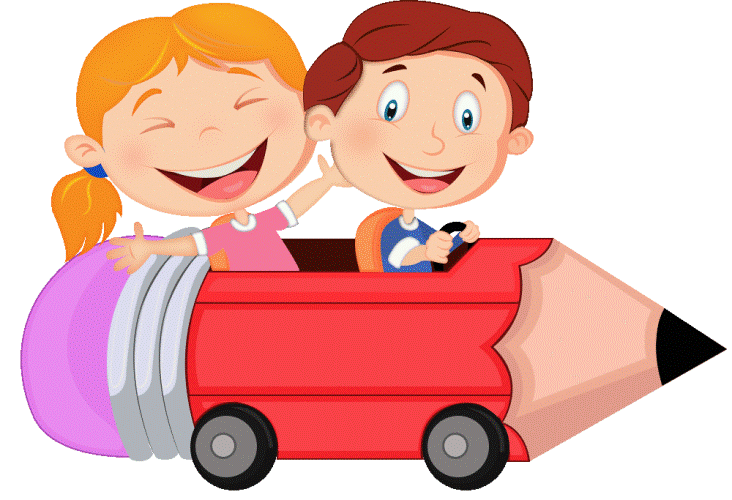 B. 208hm2
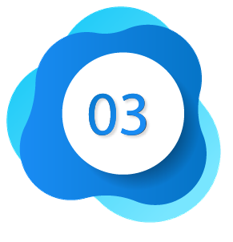 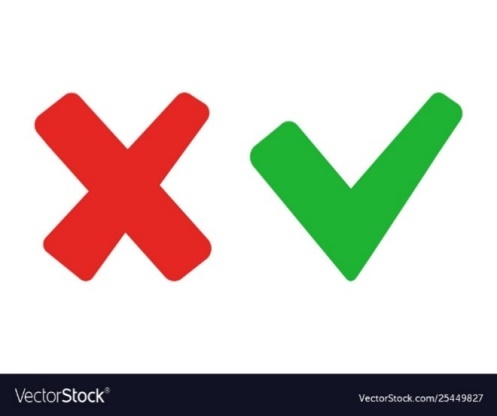 [Speaker Notes: HS chọn đáp án đúng thì xe đi tiếp. GV bấm câu hỏi 3 vào số 3]
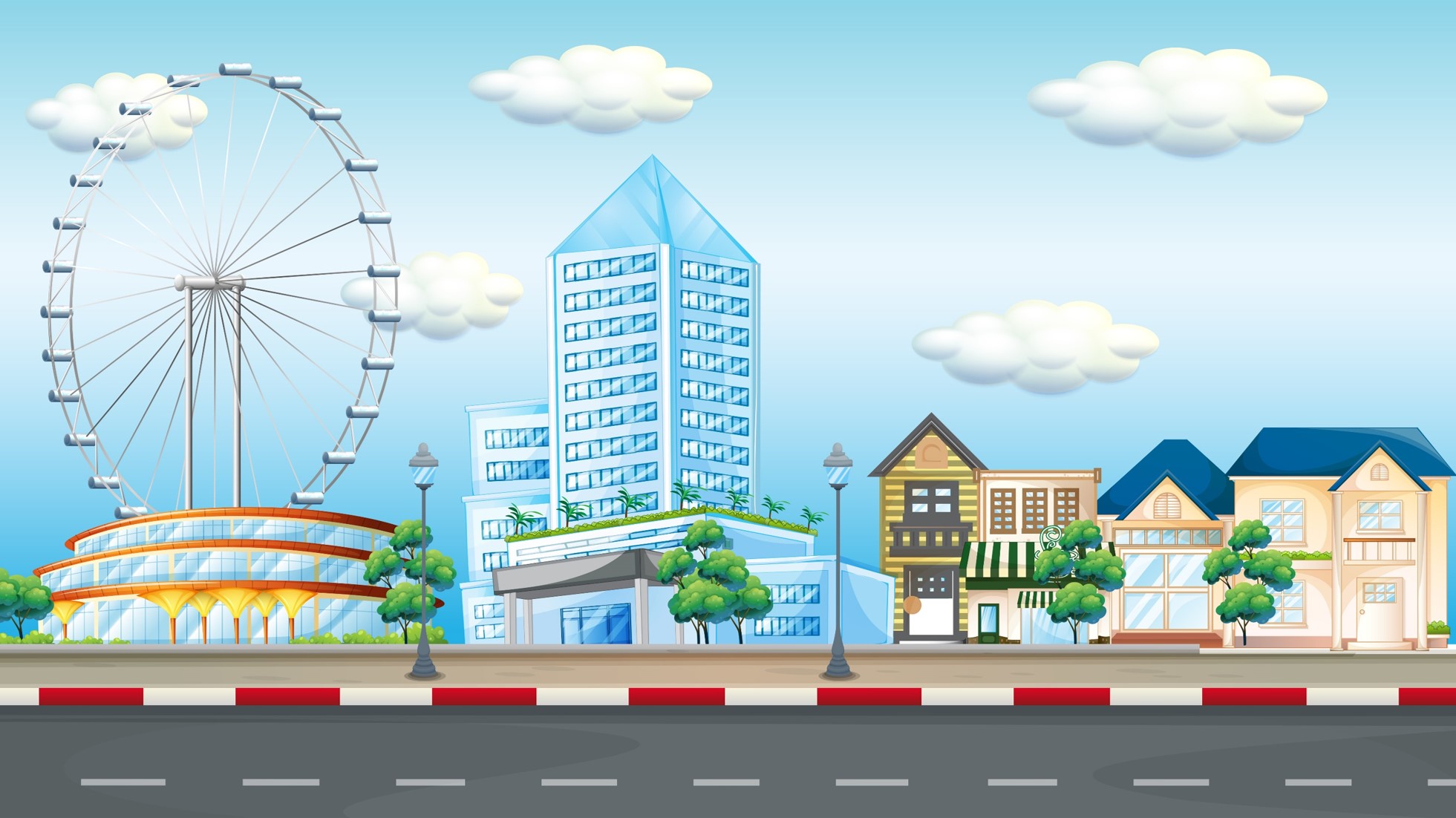 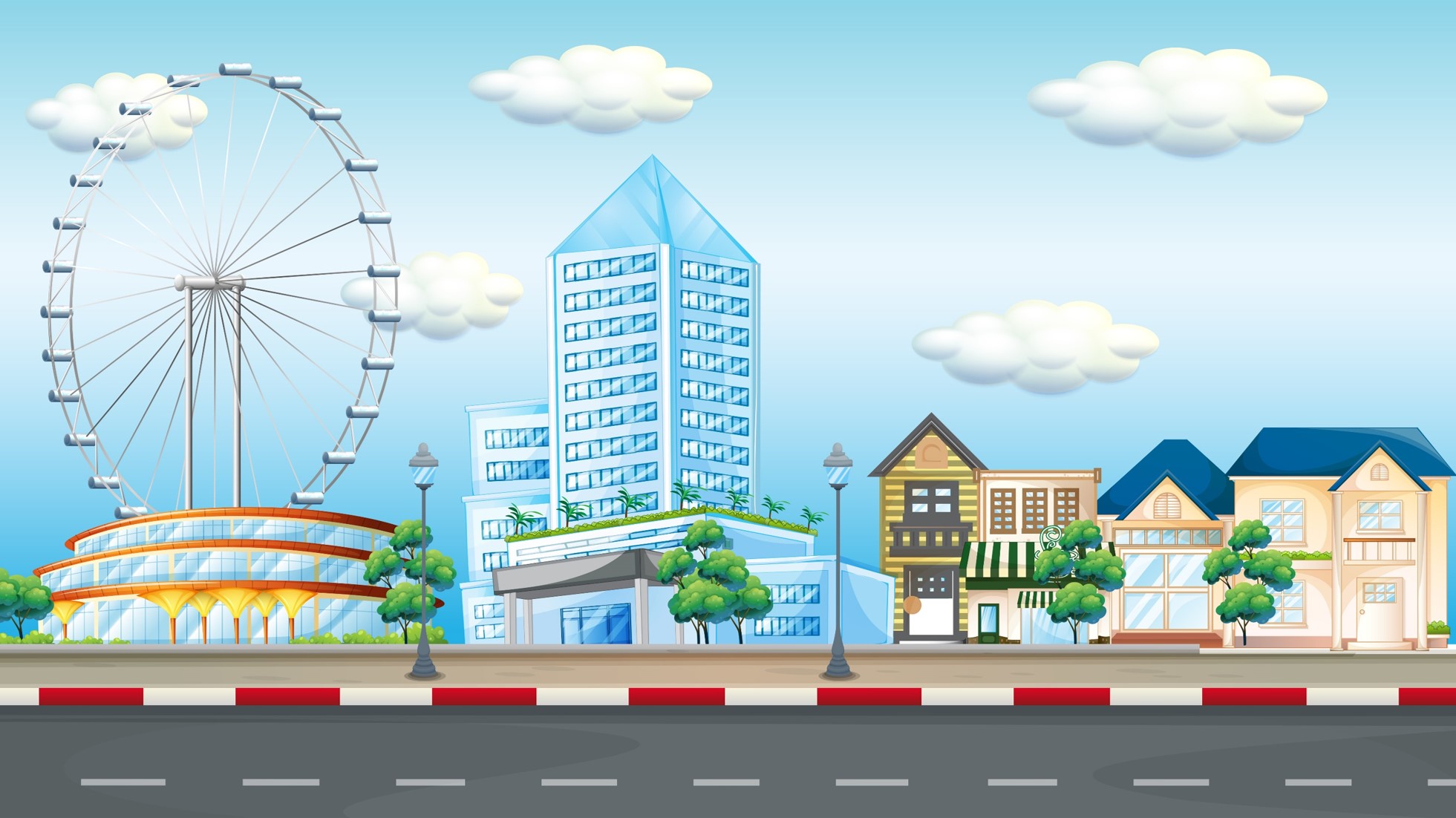 Câu 3: 5m2 4dm2 = … cm2
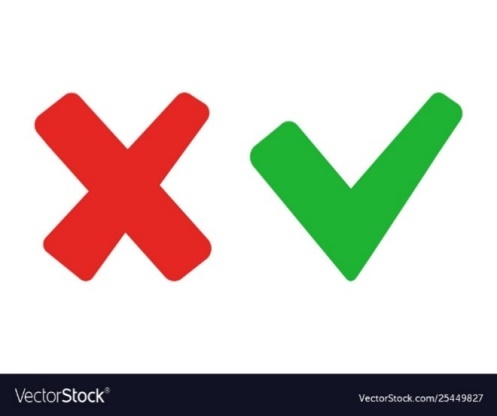 A. 54cm2
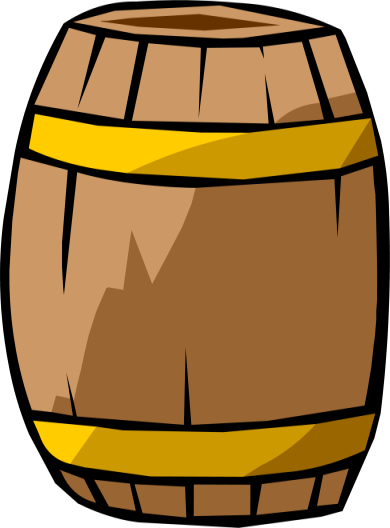 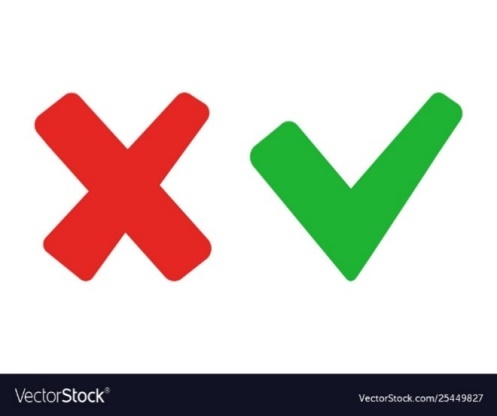 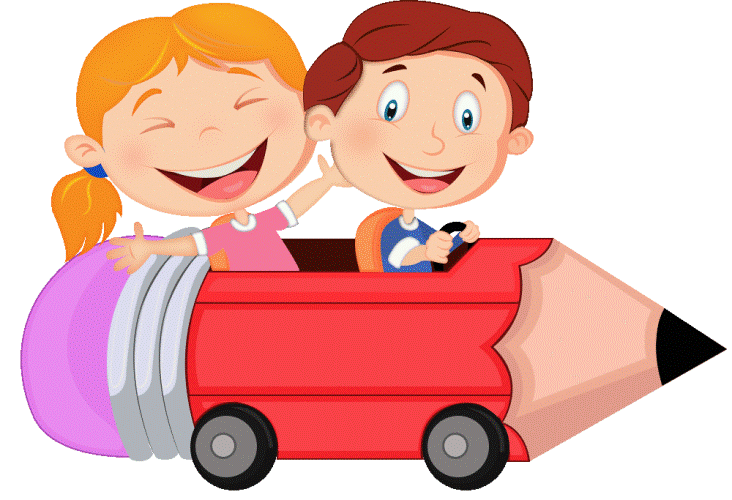 B. 504cm2
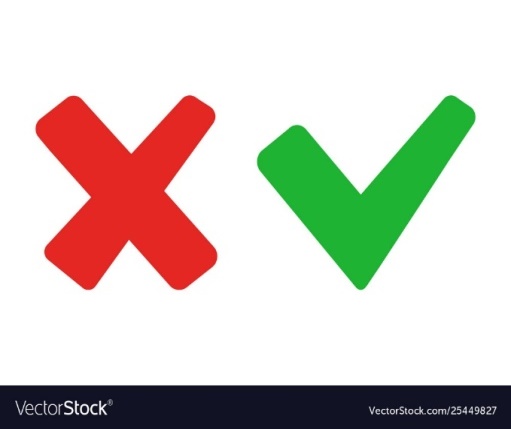 C. 50 400cm2
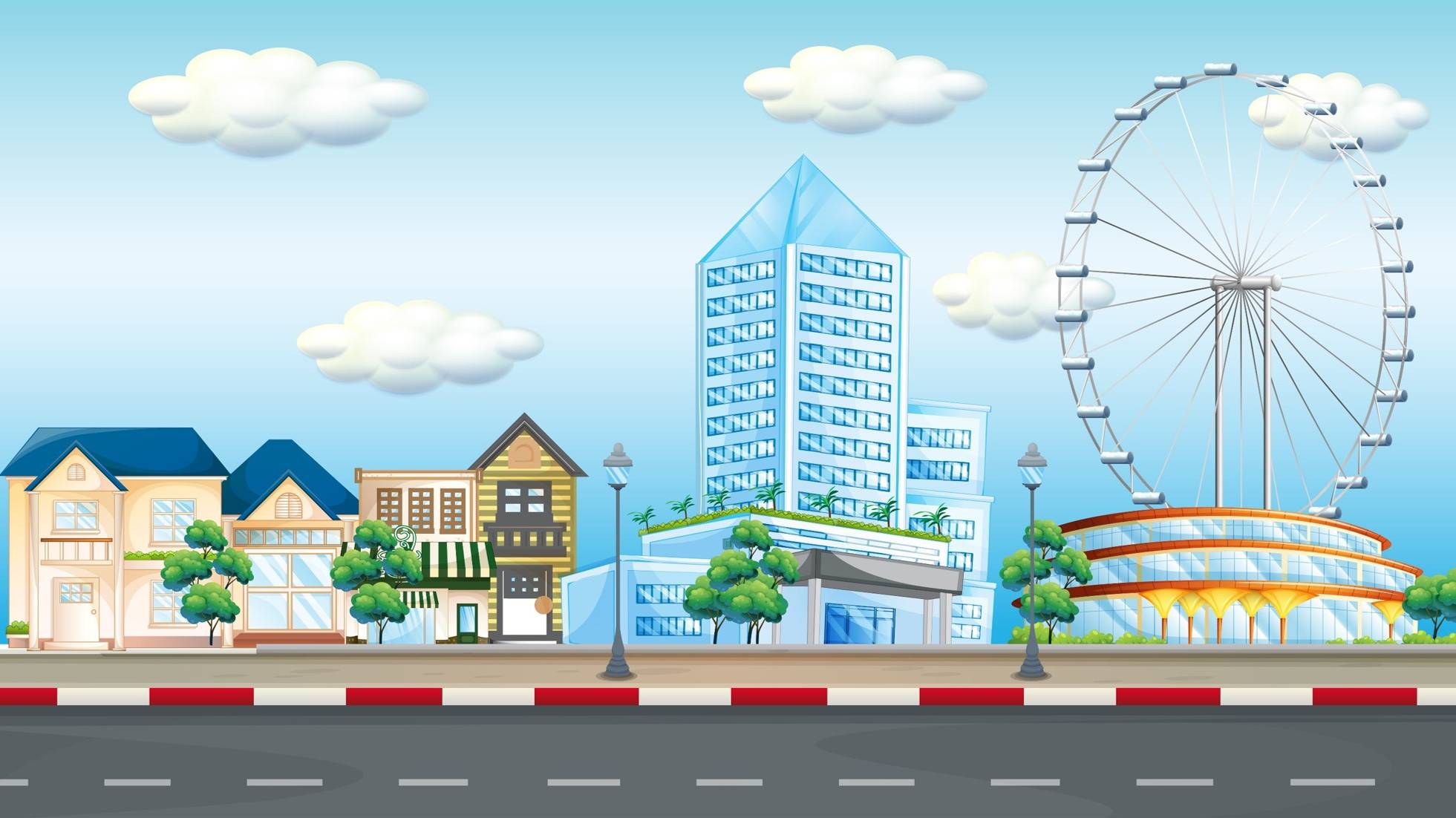 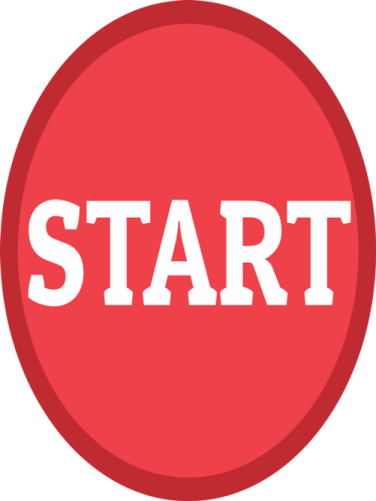 ĐÍCH
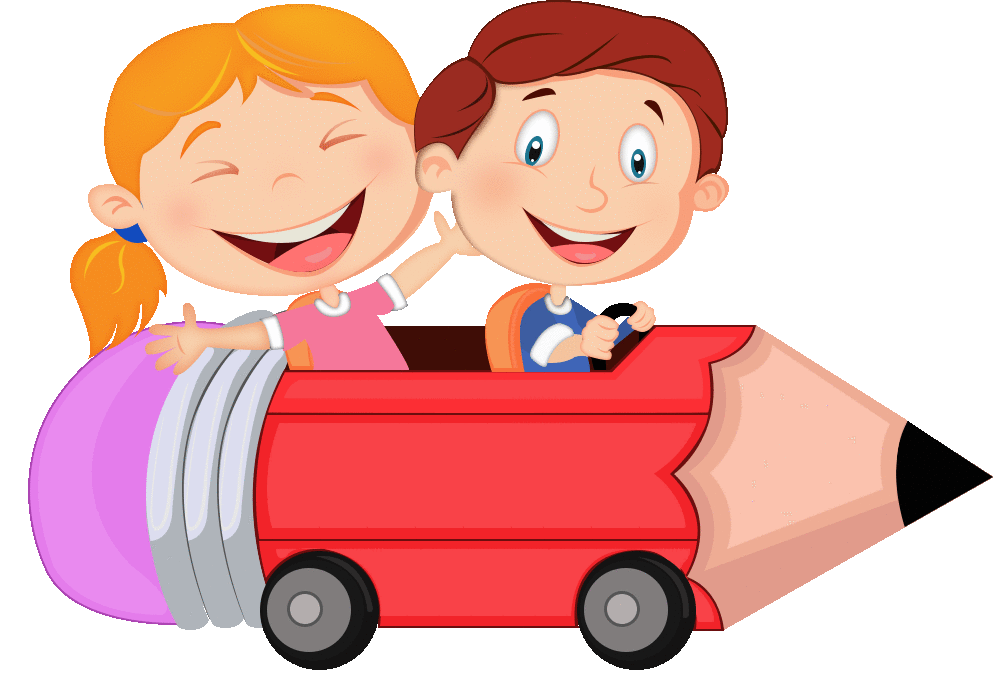 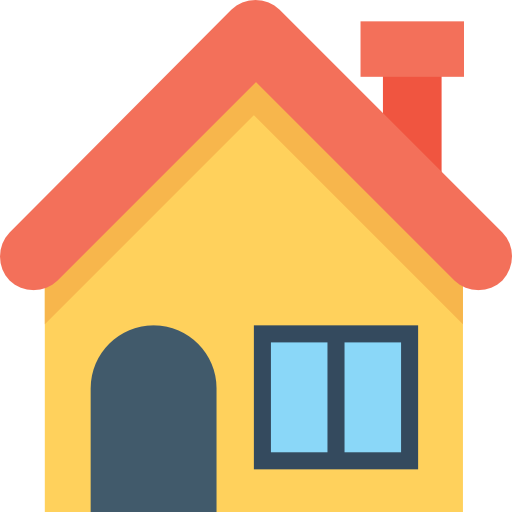 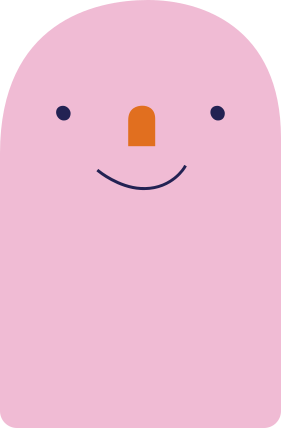 Ôn lại về đơn vị đo diện tích mi-li-mét vuông
 Chuẩn bị bài sau: Héc - ta
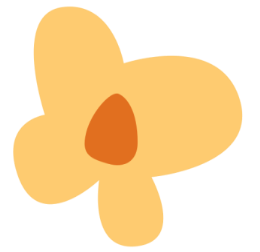 Bài 3. Viết các phân số thích hợp vào chỗ chấm:
1 mm2 = ………. cm2
1 dm2 = ………. m2
8 mm2 = ………. cm2
7 dm2 = ………. m2
29 mm2 = ………. cm2
34 dm2 = ………. m2
Bỏ theo phụ lục 2
[Speaker Notes: Nêu nhận xét mẫu số của các phân số?
Tại sao lại có mẫu số như vậy?]